What did we even learn last class?
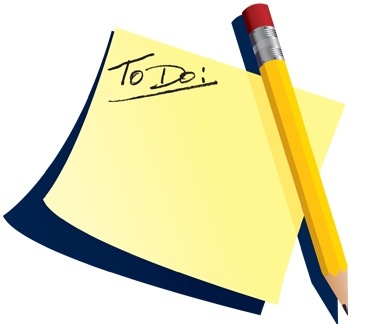 What are we doing today?
What is a political ideology?
 Activity: Agree/Disagree
 Ideologies & Political Spectrum
Complete handout & survey
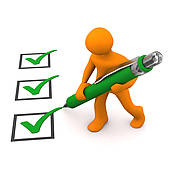 Learning Outcomes
By the end of this lesson you should be able to:

 Define: communism, conservatism, fascism, liberalism, and socialism
 Explain what it means to be “left wing” or “right wing”
Identify and evaluate your own political ideology
Political Ideology
A set of beliefs and values that guides one’s actions.
Your belief system about how the world works and what the role of government should be
Agree/Disagree?
Human beings are naturally selfish
Agree/Disagree?
Government is necessary
Agree/Disagree?
The main purpose of a government should be to protect the rights of the individual
Agree/Disagree?
It is necessary to give up some individual rights and freedoms for increased public security
Agree/Disagree?
The benefits of oil pipelines outweigh the environmental concerns
Agree/Disagree?
Using military force is the best way to defeat terrorism in the world
Agree/Disagree?
Capital punishment (death penalty) should be reintroduced to Canadian law
Agree/Disagree?
The drinking age should be eliminated
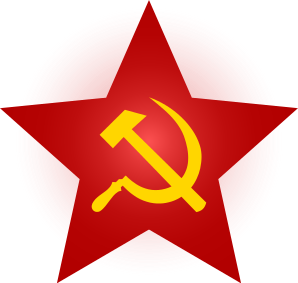 Communism
Extreme “left-wing” ideology based upon the revolutionary teachings of Karl Marx
 Calls for the abolishment of private property, promotes collective ownership 
Supports a planned economy & economic equality for all
 Goods are owned in common and are available to all as needed
 One political party is in control
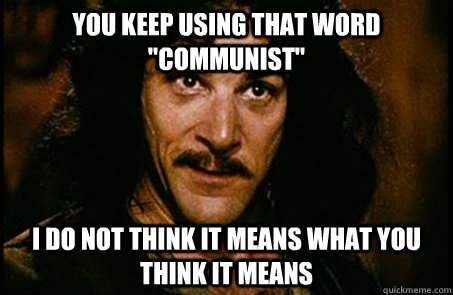 Socialism
The principle means of production, distribution, and exchange are in common ownership (co-operative)
 Supports government intervention and regulation in the economy 
 When you think of socialism, think of things such as : farmer co-operatives, credit unions, labour unions, universal education or healthcare
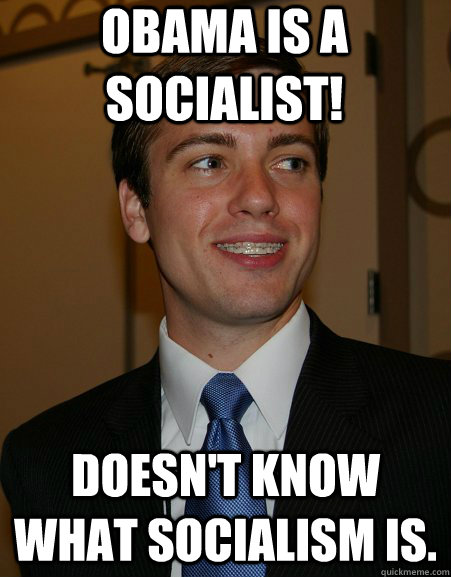 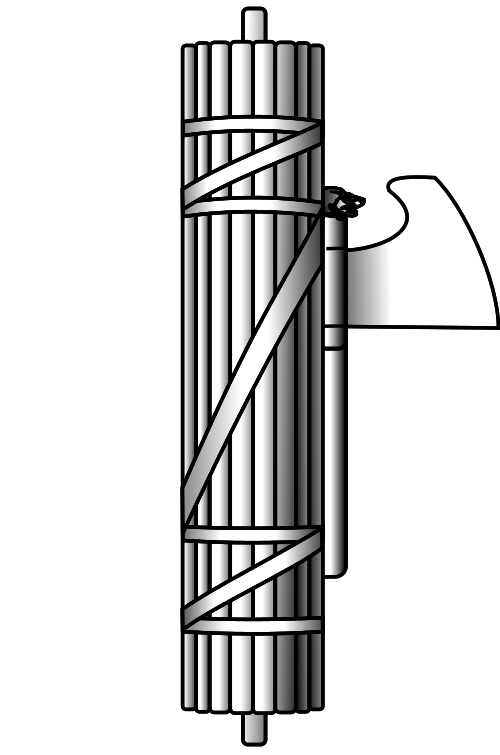 Fascism
Extreme “right wing” ideology where the existing social order is “protected” by the forcible suppression of the working class
No intellectual freedom, limited economic freedom, and strong government regulations
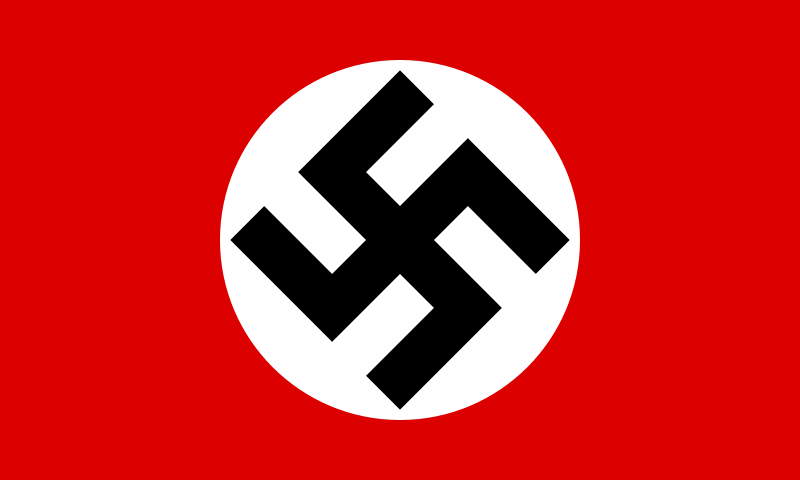 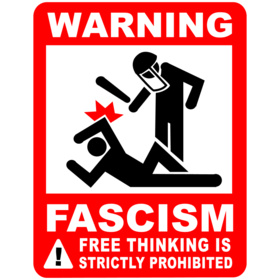 Liberalism
Strong belief in economic and intellectual freedom and promotes representative government, free-speech, abolition of class privilege and state protection of the individual
 Think liberty: “freedom”
Conservatism
Strong belief in economic freedom and intellectual equality
 Supports traditional values and beliefs and a governmental system where the existing institutions are maintained 
Emphasizes free-enterprise and minimal government intervention
Political Spectrum
Way of organising political ideologies by comparing them to the beliefs of others
Continuum
Different models
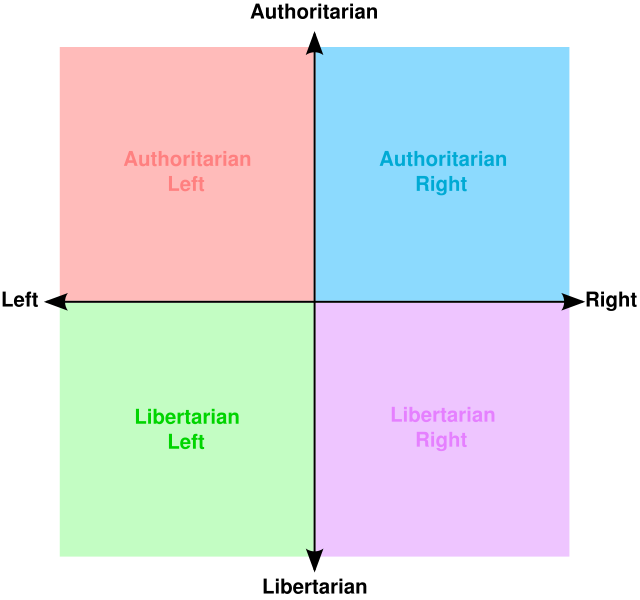 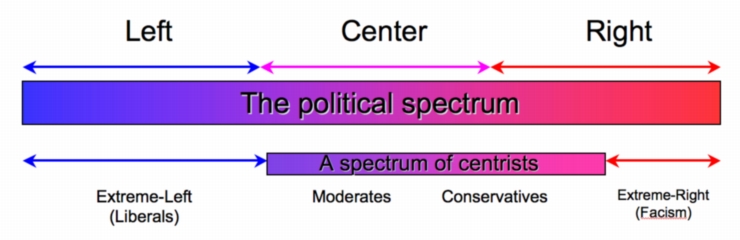 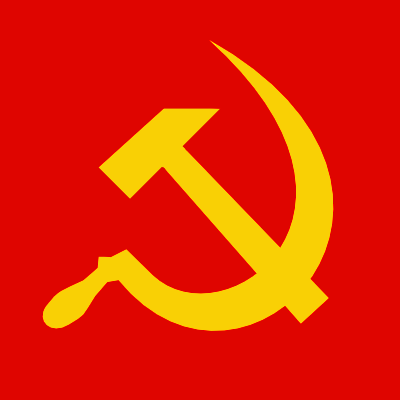 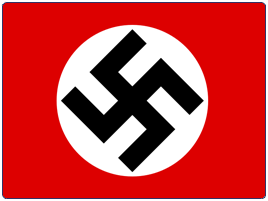 Communism
Socialism
Liberalism
Conservatism
Fascism
LEFT WING
CENTRE
RIGHT WING
“Left/Right Wing”
Different ideas about the role of government, the economy, and social issues and freedoms
AUTHORITARIAN
State Communism
Fascism
Conservatism
LEFT WING
RIGHT WING
Neo-liberalism
Social democracy
Anarchism
LIBERTARIAN
Authoritarian  – Government requires a strict obedience to the authority of the state
Libertarian – The rights of the individual are favoured over the state. In some cases government is believed to hinder individual freedoms.
Left-right political spectrum
Favours privatisation of  some public services, lessened state intervention in social and economic policy and greater personal autonomy.
Favours nationalisation of public services, large state intervention in social and economic policy and greater equality.
Socialism
Liberalism
Conservatism
CENTRE
RIGHT WING
LEFT WING
Left-right political spectrum
Favours less state intervention but some regulation from the government on key policies
Socialism
Liberalism
Conservatism
CENTRE
RIGHT WING
LEFT WING
Now imagine that you are the Prime minister. What sort of government would you run? 

You have to consider the two big areas of government. 

Social and economic policies.
AUTHORITARIAN
Economic
LEFT WING
RIGHT WING
Social
LIBERTARIAN
AUTHORITARIAN
Economic and fiscal policy is tightly controlled by the government.
Economic and fiscal deregulated to encourage free enterprise
Economic
LEFT WING
RIGHT WING
Social
LIBERTARIAN
Society is strictly controlled by the government making laws about how people can live.
AUTHORITARIAN
Economic
LEFT WING
RIGHT WING
Social
Society is a collection of small self-regulatory communities that have no state input
LIBERTARIAN